Wednesday, June 4, 2014
Calvary Chapel of El Paso
Revelation 19:1-6
Revelation 19:1
After these things I heard a loud voice of a great multitude in heaven, saying, "Alleluia! Salvation and glory and honor and power belong to the Lord our God!
Revelation 19:2
For true and righteous are His judgments, because He has judged the great harlot who corrupted the earth with her fornication; and He has avenged on her the blood of His servants shed by her."
Revelation 19:3
Again they said, "Alleluia! Her smoke rises up forever and ever!"
Revelation 19:4
And the twenty-four elders and the four living creatures fell down and worshiped God who sat on the throne, saying, "Amen! Alleluia!"
Revelation 19:5
Then a voice came from the throne, saying, "Praise our God, all you His servants and those who fear Him, both small and great!"
Revelation 19:6
And I heard, as it were, the voice of a great multitude, as the sound of many waters and as the sound of mighty thunderings, saying, "Alleluia! For the Lord God Omnipotent reigns!
Revelation 19:7
Let us be glad and rejoice and give Him glory, for the marriage of the Lamb has come, and His wife has made herself ready."
Revelation 19:8
And to her it was granted to be arrayed in fine linen, clean and bright, for the fine linen is the righteous acts of the saints.
Revelation 19:9
Then he said to me, "Write: 'Blessed are those who are called to the marriage supper of the Lamb!'" And he said to me, "These are the true sayings of God."
Revelation 19:10a
And I fell at his feet to worship him. But he said to me, "See that you do not do that! I am your fellow servant, and of your brethren who have the testimony of Jesus.
Revelation 19:10b
Worship God! For the testimony of Jesus is the spirit of prophecy."
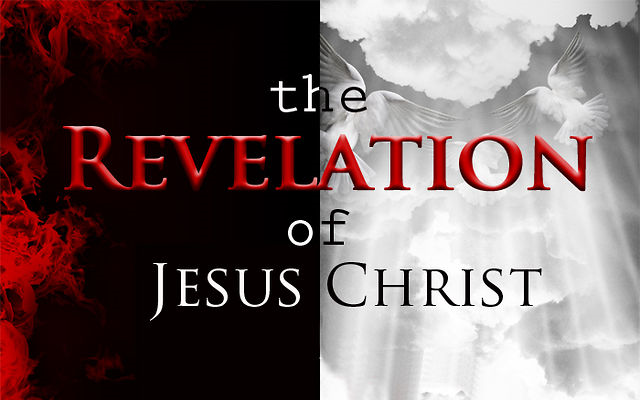 Revelation 19:1
After these things I heard a loud voice of a great multitude in heaven, saying, "Alleluia! Salvation and glory and honor and power belong to the Lord our God!
Psalm 66:1
Make a joyful noise unto God, all ye lands:
Psalm 66:2
Sing forth the honour of his name: make his praise glorious.
Psalm 81:1
Sing aloud unto God our strength: make a joyful noise unto the God of Jacob.
Psalm 95:1
O come, let us sing unto the LORD: let us make a joyful noise to the rock of our salvation.
Psalm 95:2
Let us come before his presence with thanksgiving, and make a joyful noise unto him with psalms.
Psalm 98:4
Make a joyful noise unto the LORD, all the earth: make a loud noise, and rejoice, and sing praise.
Psalm 98:6
With trumpets and sound of cornet make a joyful noise before the LORD, the King.
Revelation 7:9a
After these things I looked, and behold, a great multitude which no one could number, of all nations, tribes, peoples, and tongues,
Revelation 7:9b
standing before the throne and before the Lamb, clothed with white robes, with palm branches in their hands,
Revelation 7:10
and crying out with a loud voice, saying, "Salvation belongs to our God who sits on the throne, and to the Lamb!"
Revelation 7:14
And I said to him, "Sir, you know." So he said to me, "These are the ones who come out of the great tribulation, and washed their robes and made them white in the blood of the Lamb.
Revelation 7:15
Therefore they are before the throne of God, and serve Him day and night in His temple. And He who sits on the throne will dwell among them.
Revelation 7:16
They shall neither hunger anymore nor thirst anymore; the sun shall not strike them, nor any heat;
Revelation 7:17
for the Lamb who is in the midst of the throne will shepherd them and lead them to living fountains of waters. And God will wipe away every tear from their eyes."
Revelation 19:2
For true and righteous are His judgments, because He has judged the great harlot who corrupted the earth with her fornication; and He has avenged on her the blood of His servants shed by her."
Revelation 19:3
Again they said, "Alleluia! Her smoke rises up forever and ever!"
2 Peter 3:9
The Lord is not slack concerning His promise, as some count slackness, but is longsuffering toward us, not willing that any should perish but that all should come to repentance.
1 Thessalonians 5:16
Rejoice always,
1 Thessalonians 5:17
pray without ceasing,
1 Thessalonians 5:18
IN everything give thanks; for this is the will of God in Christ Jesus for you.
1 Thessalonians 5:19
Do not quench the Spirit.
1 Thessalonians 5:20
Do not despise prophecies.
1 Thessalonians 5:21
Test all things; hold fast what is good.
1 Thessalonians 5:22
Abstain from every form of evil.
Revelation 19:4
And the twenty-four elders and the four living creatures fell down and worshiped God who sat on the throne, saying, "Amen! Alleluia!"
1 Chronicles 16:4
And he appointed some of the Levites to minister before the ark of the LORD, to commemorate, to thank, and to praise the LORD God of Israel:
1 Chronicles 16:8
Oh, give thanks to the LORD! Call upon His name; Make known His deeds among the peoples!
1 Chronicles 16:9
Sing to Him, sing psalms to Him; Talk of all His wondrous works!
1 Chronicles 16:10
Glory in His holy name; Let the hearts of those rejoice who seek the LORD!
Revelation 19:5
Then a voice came from the throne, saying, "Praise our God, all you His servants and those who fear Him, both small and great!"
Revelation 19:6
And I heard, as it were, the voice of a great multitude, as the sound of many waters and as the sound of mighty thunderings, saying, "Alleluia! For the Lord God Omnipotent reigns!
Psalm 97:1
The LORD reigns; Let the earth rejoice; Let the multitude of isles be glad!
Psalm 2:6
"Yet I have set My King On My holy hill of Zion."
Psalm 2:7
"I will declare the decree: The LORD has said to Me, 'You are My Son, Today I have begotten You.
Psalm 2:8
Ask of Me, and I will give You The nations for Your inheritance, And the ends of the earth for Your possession.
Psalm 2:9
You shall break them with a rod of iron; You shall dash them to pieces like a potter's vessel.'"
Philippians 2:9
Therefore God also has highly exalted Him and given Him the name which is above every name,
Philippians 2:10
that at the name of Jesus every knee should bow, of those in heaven, and of those on earth, and of those under the earth,
Philippians 2:11
and that every tongue should confess that Jesus Christ is Lord, to the glory of God the Father.
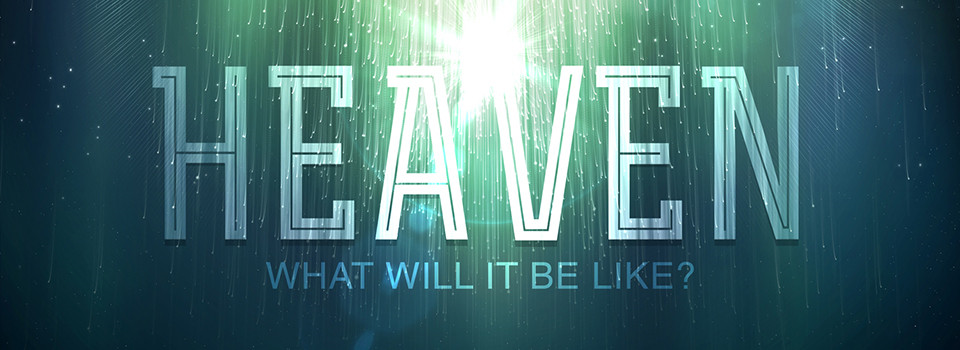